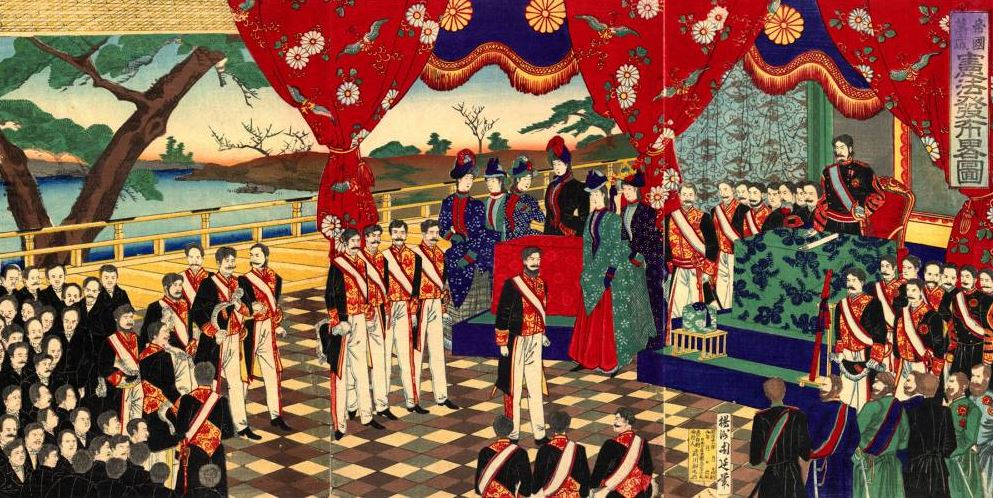 메이지 
일본의 
정치 특징
일본어 일본학과
21247252
한상열
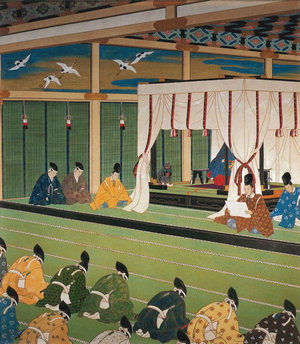 5개조의 서문 발표
천황을 도쿄로 옮겨 
새로운 수도로 정함
메이지 유신과 
중앙집권화
번들을 통폐합하여 
현을 설치
번주의 세습적 권리를 정부에 반환하는 
판적봉환
메이지 
   정부의 
      군사 개혁
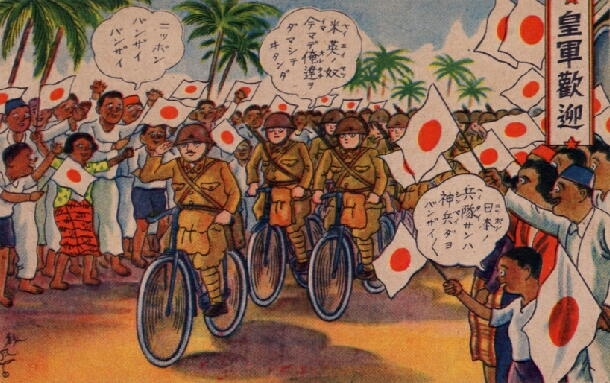 제1단계 : 국민 개병의 원칙을 담은 징병고유 발표
제2단계 : 징병제 실시
제3단계 : 징병령 공표
제4단계 : 병부성 폐지
제5단계 : 육군성과 해군성 설치
제6단계 :근대적 군사제도 탄생
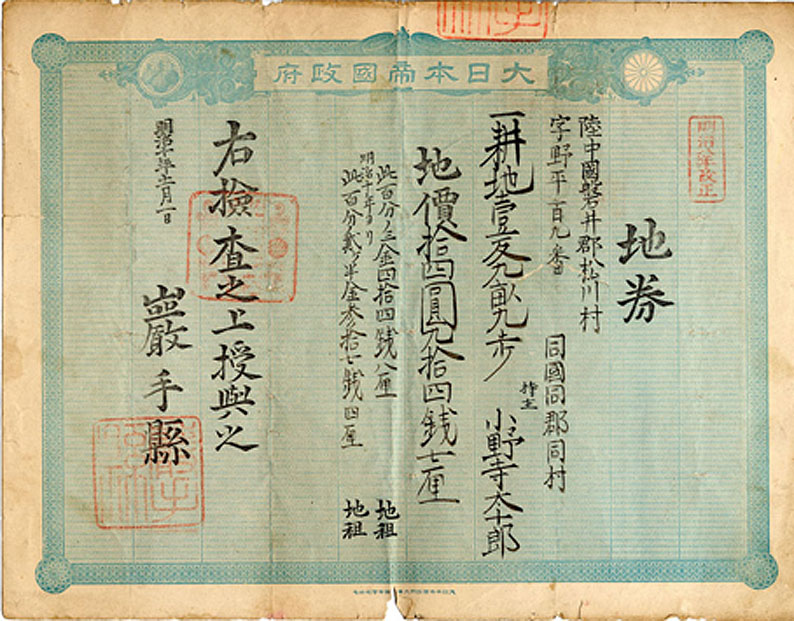 토지소유권, 
매매권 인정
메이지 
정부의 
조세 제도
토지 권리 문서 [지권] 교부
지조개정조례 공포
입헌체제의 수립과 근대 천황제
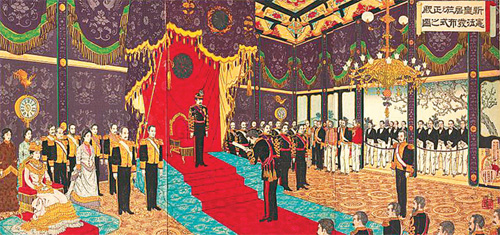 이토 히로부미가 
유럽 헌법 조사단을 이끌고 
18개월에 걸쳐 
유럽 주요 나라 방문
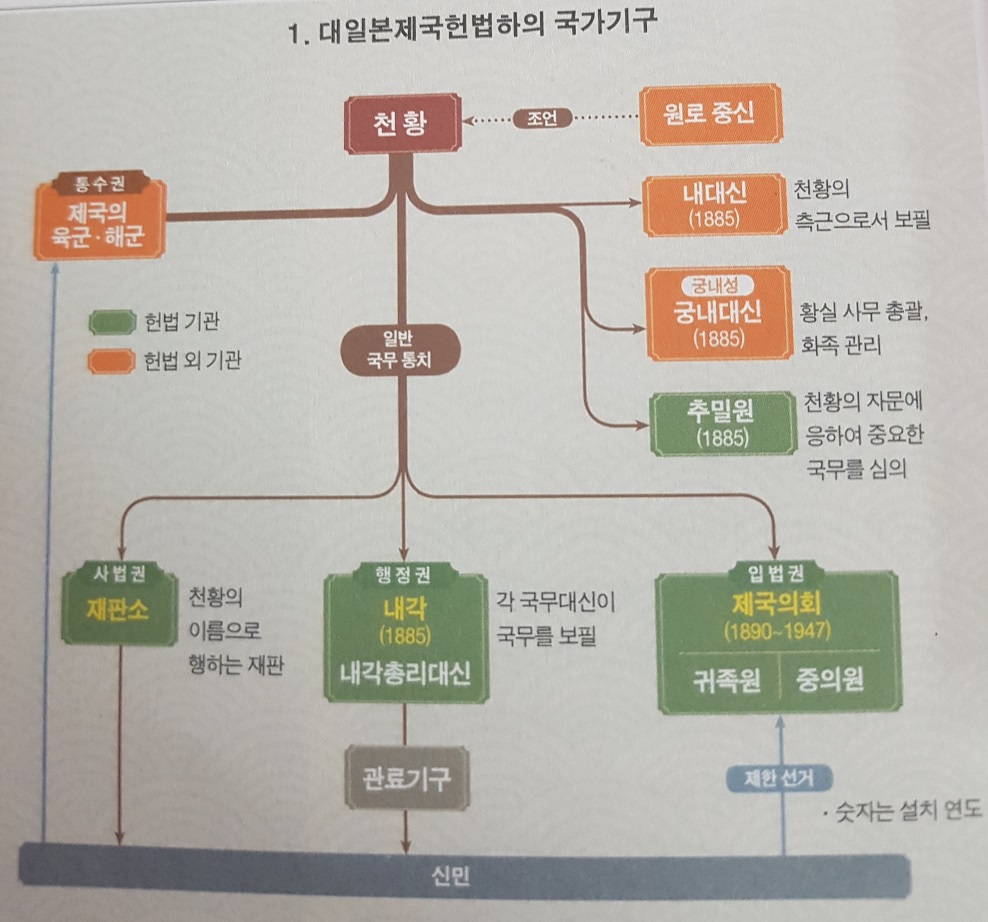 독일식 헌법을 
채택하기로 방침을 
정함
추밀원 심의를 거쳐 
1889년 2월 11일
메이지 헌법이 
천황에 의해 공포
메이지 헌법의 한계
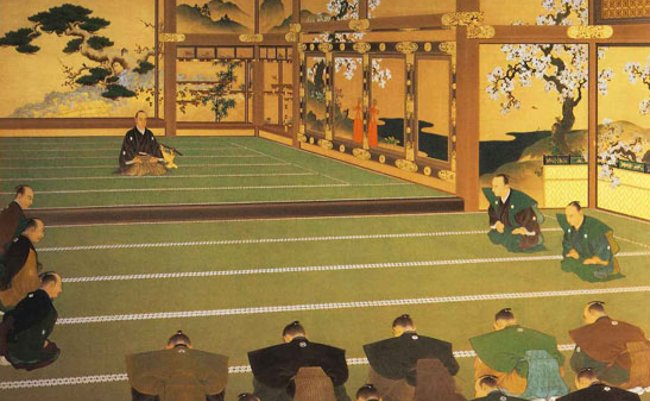 정부 주도로 이루어져 
민중의 뜻을 철저히 배제
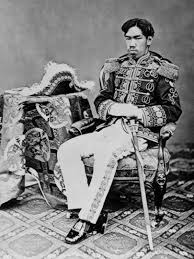 개인의 권리 보장이라는 
자유민권운동의 요구보다 
국가권력의 강화에 충실
천황은 
초헌법적 존재이면서
헌법적 기관으로 규정
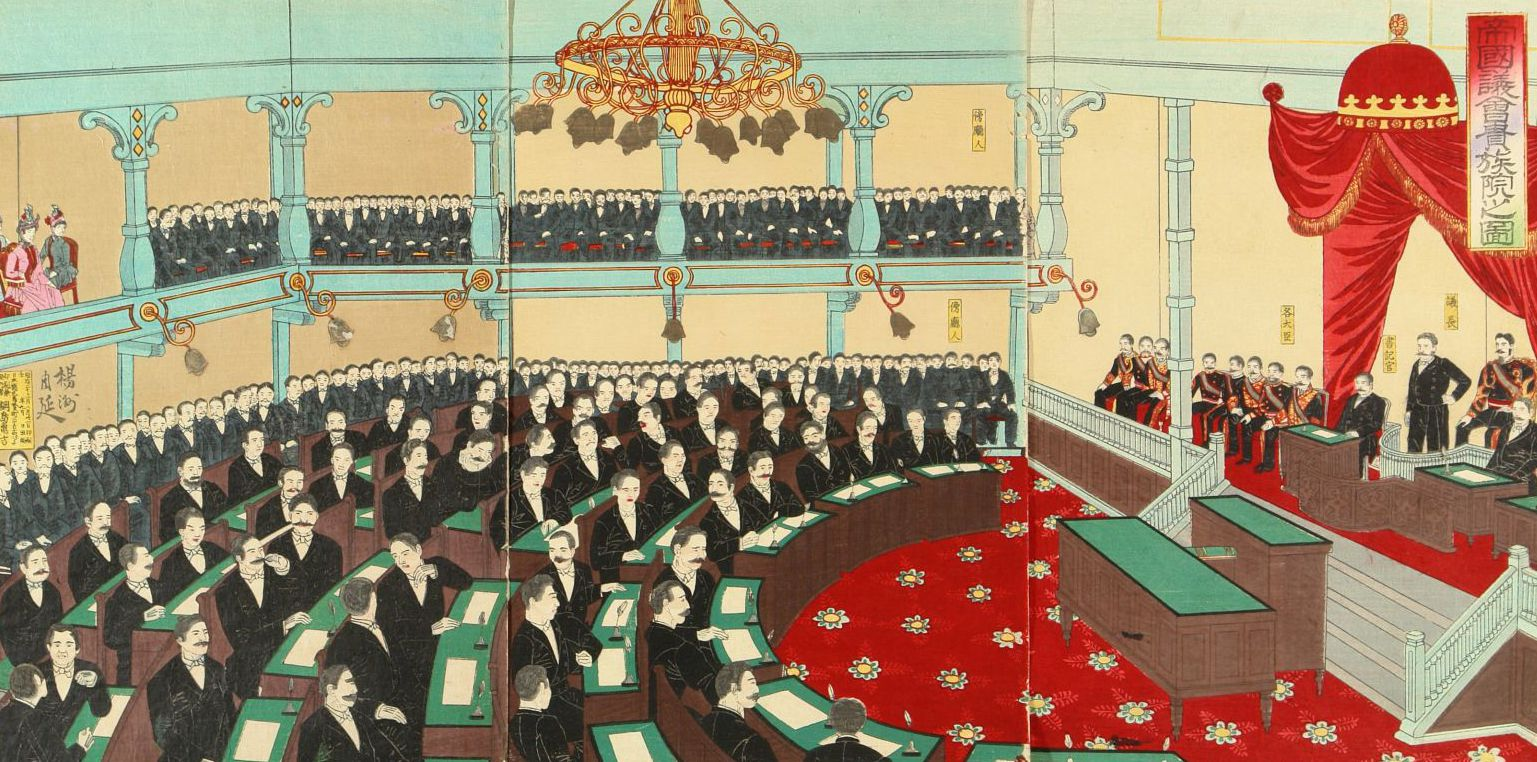 메이지 정부의 형태
내각
의회
재판소
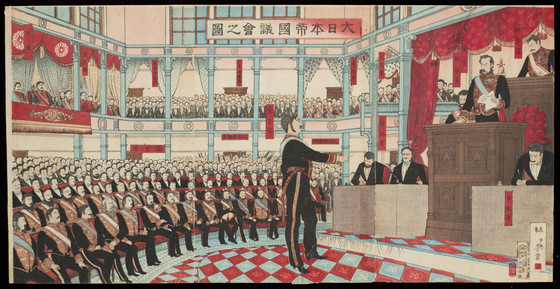 일본이 근대국가로서 
제도적 토대를 갖춤
메이지 헌법 
제정이 
가지는 의의
국가권력의 행사에 대한 
법적 절차가 마련
중의원 선거를 통해 
의회 구성
입헌체제의 형식적 완성
참고 자료


아틀라스 일본사 – 사계절 출판사, 일본사학회 지음 동북아 역사재단 – www.nahf.or.kr
일본 사회 일본 문화 – 소와당 출판사, 이토 아비토 지음